The lecture 6 Loops and Iteration
Vladislav Karyukin
[Speaker Notes: Note from Chuck.  If you are using these materials, you can remove the UM logo and replace it with your own, but please retain the CC-BY logo on the first page as well as retain the acknowledgement page(s) at the end.]
Repeated Steps
n = 5
Output:

5
4
3
2
1
Blastoff! 
0
Program:

n = 5
while n > 0 :
    print(n)
    n = n – 1
print('Blastoff!')
print(n)
No
Yes
n > 0 ?
print(n)
n = n -1
Loops (repeated steps) have iteration variables that change each time through a loop.  Often these iteration variables go through a sequence of numbers.
print('Blastoff')
An Infinite Loop
n = 5
No
Yes
n > 0 ?
n = 5
while n > 0 :
    print('Lather')
    print('Rinse')
print('Dry off!')
print('Lather')
print('Rinse')
print('Dry off!')
What is wrong with this loop?
Another Loop
n = 0
No
Yes
n > 0 ?
n = 0
while n > 0 :
    print('Lather')
    print('Rinse')
print('Dry off!')
print('Lather')
print('Rinse')
print('Dry off!')
What is this loop doing?
Breaking Out of a Loop
The break statement ends the current loop and jumps to the statement immediately following the loop
It is like a loop test that can happen anywhere in the body of the loop
> hello there
hello there
> finished
finished
> done
Done!
while True:
    line = input('> ')
    if line == 'done' :
        break
    print(line)
print('Done!')
Breaking Out of a Loop
The break statement ends the current loop and jumps to the statement immediately following the loop
It is like a loop test that can happen anywhere in the body of the loop
> hello there
hello there
> finished
finished
> done
Done!
while True:
    line = input('> ')
    if line == 'done' :
        break
    print(line)
print('Done!')
No
Yes
True ?
while True:
    line = input('> ')
    if line == 'done' : 
       break
    print(line)
print('Done!')
....
break
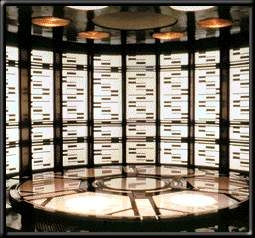 ...
http://en.wikipedia.org/wiki/Transporter_(Star_Trek)
print('Done')
Finishing an Iteration with continue
The continue statement ends the current iteration and jumps to the top of the loop and starts the next iteration
while True:
    line = input('> ')
    if line[0] == '#' :
        continue
    if line == 'done' :
        break
    print(line)
print('Done!')
> hello there
hello there
> # don't print this
> print this!
print this!
> done
Done!
Finishing an Iteration with continue
The continue statement ends the current iteration and jumps to the top of the loop and starts the next iteration
while True:
    line = input('> ')
    if line[0] == '#' : 
        continue
    if line == 'done' :
        break
    print(line)
print('Done!')
> hello there
hello there
> # don't print this
> print this!
print this!
> done
Done!
No
True ?
Yes
while True: 
   line = raw_input('> ')
   if line[0] == '#' :
        continue
    if line == 'done' :
        break
    print(line)
print('Done!')
....
continue
...
print('Done')
Indefinite Loops
While loops are called “indefinite loops” because they keep going until  a logical condition becomes False
The loops we have seen so far are pretty easy to examine to see if they will terminate or if they will be “infinite loops”
Sometimes it is a little harder to be sure if a loop will terminate
Definite Loops
Iterating over a set of items…
Definite Loops
Quite often we have a list of items of the lines in a file - effectively a finite set of things
We can write a loop to run the loop once for each of the items in a set using the Python for construct
These loops are called “definite loops” because they execute an exact number of times
We say that “definite loops iterate through the members of a set”
A Simple Definite Loop
5
4
3
2
1
Blastoff!
for i in [5, 4, 3, 2, 1] :
    print(i)
print('Blastoff!')
A Definite Loop with Strings
Happy New Year: JosephHappy New Year: Glenn
Happy New Year: Sally

Done!
friends = ['Joseph', 'Glenn', 'Sally']
for friend in friends : 
   print('Happy New Year:', friend)
print('Done!')
A Simple Definite Loop
No
Yes
Done?
Move i ahead
5
4
3
2
1
Blastoff!
for i in [5, 4, 3, 2, 1] :
    print(i)
print('Blastoff!')
print(i)
Definite loops (for loops) have explicit iteration variables that change each time through a loop.  These iteration variables move through the sequence or set.
print('Blast off!')
Looking at in...
The iteration variable “iterates” through the sequence (ordered set)
The block (body) of code is executed once for each value in the sequence
The iteration variable moves through all of the values in the sequence
Five-element sequence
Iteration variable
for i in [5, 4, 3, 2, 1] :
      print(i)
No
Yes
The iteration variable “iterates” through the sequence (ordered set)
The block (body) of code is executed once for each value in the sequence
The iteration variable moves through all of the values in the sequence
Done?
Move i ahead
print(i)
for i in [5, 4, 3, 2, 1] :  
   print(i)
i = 5
print(i)
No
Yes
Done?
Move i ahead
i = 4
print(i)
print(i)
i = 3
print(i)
i = 2
for i in [5, 4, 3, 2, 1] :
    print(i)
print(i)
i = 1
print(i)
Loop Idioms:What We Do in Loops
Note:   Even though these examples are simple, the patterns apply to all kinds of loops
Making “smart” loops
The trick is “knowing” something about the whole loop when you are stuck writing code that only sees one entry at a time
Set some variables to initial values
for thing in data:
Look for something or do something to each entry separately, updating a variable
Look at the variables
Looping Through a Set
$ python basicloop.py
Before
9
41
12
3
74
15
After
print('Before')
for thing in [9, 41, 12, 3, 74, 15] :
     print(thing)
print('After')
What is the Largest Number?
What is the Largest Number?
3
What is the Largest Number?
41
What is the Largest Number?
12
What is the Largest Number?
9
What is the Largest Number?
74
What is the Largest Number?
15
What is the Largest Number?
What is the Largest Number?
3
41
12
9
74
15
What is the Largest Number?
-1
largest_so_far
What is the Largest Number?
3
3
largest_so_far
What is the Largest Number?
41
41
largest_so_far
What is the Largest Number?
12
41
largest_so_far
What is the Largest Number?
9
41
largest_so_far
What is the Largest Number?
74
74
largest_so_far
What is the Largest Number?
15
74
What is the Largest Number?
3
41
12
9
74
15
74
Finding the Largest Value
$ python largest.py
Before -1
9  9
41  41
41 12
41  3
74  74
74  15
After 74
largest_so_far = -1
print('Before', largest_so_far)
for the_num in [9, 41, 12, 3, 74, 15] :
   if the_num > largest_so_far :
      largest_so_far = the_num
   print(largest_so_far, the_num)

print('After', largest_so_far)
We make a variable that contains the largest value we have seen so far. If the current number we are looking at is larger, it is the new largest value we have seen so far.
More Loop Patterns…
Counting in a Loop
$ python countloop.py
Before 0
1 9
2 41
3 12
4 3
5 74
6 15
After 6
zork = 0
print('Before', zork)
for thing in [9, 41, 12, 3, 74, 15] :
    zork = zork + 1
    print(zork, thing)
print('After', zork)
To count how many times we execute a loop, we introduce a counter variable that starts at 0 and we add one to it each time through the loop.
Summing in a Loop
$ python countloop.py 
Before 0
9 9
50 41
62 12
65 3
139 74
154 15
After 154
zork = 0
print('Before', zork)
for thing in [9, 41, 12, 3, 74, 15] :
    zork = zork + thing
    print(zork, thing)
print('After', zork)
To add up a value we encounter in a loop,  we introduce a sum variable that starts at 0 and we add the value to the sum each time through the loop.
Finding the Average in a Loop
$ python averageloop.py 
Before 0 0
1 9 9
2 50 41
3 62 12
4 65 3
5 139 74
6 154 15
After 6 154 25.666
count = 0
sum = 0
print('Before', count, sum)
for value in [9, 41, 12, 3, 74, 15] :
    count = count + 1
    sum = sum + value
    print(count, sum, value)
print('After', count, sum, sum / count)
An average just combines the counting and sum patterns and divides when the loop is done.
Filtering in a Loop
print('Before')
for value in [9, 41, 12, 3, 74, 15] :
    if value > 20:
 	    print('Large number',value)
print('After')
$ python search1.py 
Before
Large number 41
Large number 74
After
We use an if statement in the loop to catch / filter the values we are looking for.
Search Using a Boolean Variable
$ python search1.py 
Before False
False 9
False 41
False 12
True 3
True 74
True 15
After True
found = False
print('Before', found)
for value in [9, 41, 12, 3, 74, 15] : 
   if value == 3 :
       found = True
   print(found, value)
print('After', found)
If we just want to search and know if a value was found, we use a variable that starts at False and is set to True as soon as we find what we are looking for.
How to Find the Smallest Value
$ python largest.py
Before -1
9  9
41  41
41 12
41  3
74  74
74  15
After 74
largest_so_far = -1
print('Before', largest_so_far)
for the_num in [9, 41, 12, 3, 74, 15] :
   if the_num > largest_so_far :
      largest_so_far = the_num
   print(largest_so_far, the_num)

print('After', largest_so_far)
How would we change this to make it find the smallest value in the list?
Finding the Smallest Value
smallest_so_far = -1
print('Before', smallest_so_far)
for the_num in [9, 41, 12, 3, 74, 15] :
   if the_num < smallest_so_far :
      smallest_so_far = the_num
   print(smallest_so_far, the_num)

print('After', smallest_so_far)
We switched the variable name to smallest_so_far and switched the > to <
Finding the Smallest Value
$ python smallbad.py
Before -1
-1  9
-1  41
-1 12
-1  3
-1  74
-1  15
After -1
smallest_so_far = -1
print('Before', smallest_so_far)
for the_num in [9, 41, 12, 3, 74, 15] :
   if the_num < smallest_so_far :
      smallest_so_far = the_num
   print(smallest_so_far, the_num)

print('After', smallest_so_far)
We switched the variable name to smallest_so_far and switched the > to <
Finding the Smallest Value
smallest = None
print('Before')
for value in [9, 41, 12, 3, 74, 15] :
    if smallest is None : 
        smallest = value
    elif value < smallest : 
        smallest = value
    print(smallest, value)
print('After', smallest)
$ python smallest.py 
Before
9 9
9 41
9 12
3 3
3 74
3 15
After 3
We still have a variable that is the smallest so far.  The first time through the loop smallest is None, so we take the first value to be the smallest.
The is and is not Operators
Python has an is operator that can be used in logical expressions
Implies “is the same as”
Similar to, but stronger than ==
is not  also is a logical operator
smallest = None
print('Before')
for value in [3, 41, 12, 9, 74, 15] :
    if smallest is None : 
        smallest = value
    elif value < smallest : 
        smallest = value
    print(smallest, value)

print('After', smallest)
Summary
While loops (indefinite)
Infinite loops
Using break
Using continue
None constants and variables
For loops (definite)
Iteration variables
Loop idioms
Largest or smallest